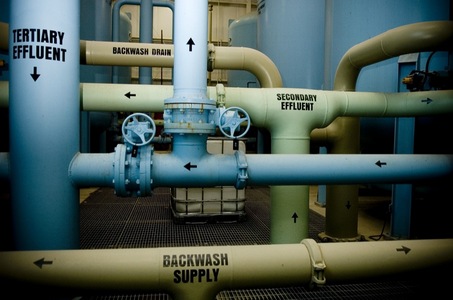 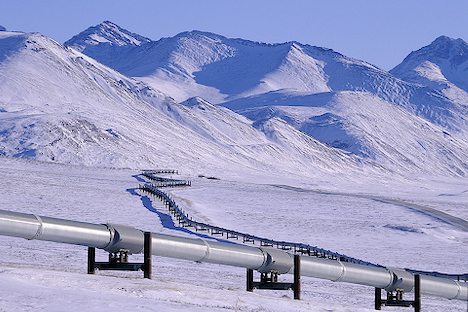 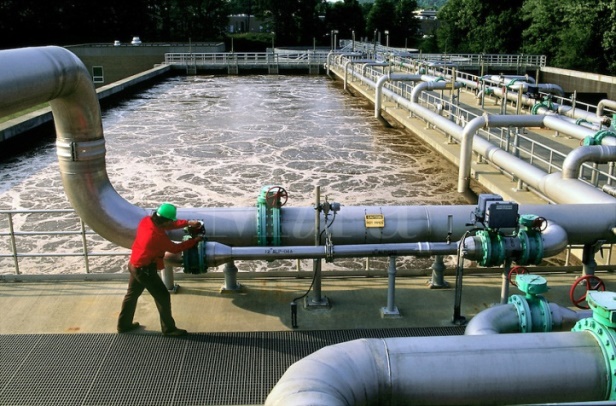 CSE 417Algorithms and Complexity
Autumn 2023
Lecture 26
Network Flow Applications
12/1/2023
CSE 417
1
Announcements
Homework 9
Exam practice problems on  course homepage
Final Exam:  Monday,  December 11, 8:30 AM
One Hour Fifty Minutes
12/1/2023
CSE 417
2
Outline
Network flow definitions
Flow examples
Augmenting Paths
Residual Graph
Ford Fulkerson Algorithm
Cuts
Maxflow-MinCut Theorem
Maxflow Algorithms
Simple applications of Max Flow
Non-simple applications of Max Flow
12/1/2023
CSE 417
3
Cuts in a graph
Cut:  Partition of V into disjoint sets S, T with s in S and t in T.
Cap(S,T): sum of the capacities of edges from   S to T
Problem: Find the s-t Cut with minimum capacity
s
t
12/1/2023
CSE 417
4
Review
Max Flow / Min Cut
20/30
20/20
a
d
g
0/5
0/5
20/20
20/30
5/5
0/5
0/5
5/5
0/20
25/30
20/20
30/30
s
b
e
h
t
20/20
0/5
5/5
20/25
0/5
0/5
15/25
15/20
c
f
i
20/20
10/10
12/1/2023
CSE 417
5
Max Flow - Min Cut Theorem
There exists a cut S, T such that       			Flow(S,T) = Cap(S,T)
Proof also shows that Ford Fulkerson algorithm finds a maximum flow
12/1/2023
CSE 417
6
Ford Fulkerson Runtime
Cost per phase   X    number of phases

Phases
Capacity leaving source: C
Add at least one unit per phase
Cost per phase
Build residual graph:  O(m)
Find s-t path in residual:  O(m)
12/1/2023
CSE 417
7
Network flow performance
Ford-Fulkerson algorithm
O(mC)
Find the maximum capacity augmenting path
O(m2log(C)) time algorithm for network flow
Find the shortest augmenting path
O(m2n) time algorithm for network flow
Find a blocking flow in the residual graph
O(mnlog n) time algorithm for network flow
Interior Point Methods
O(m + n)
12/1/2023
CSE 417
8
Problem Reduction
Reduce Problem A to Problem B
Convert an instance of Problem A to an instance of Problem B
Use a solution of Problem B to get a solution to Problem A
Practical
Use a program for Problem B to solve Problem A
Theoretical
Show that Problem B is at least as hard as Problem A
12/1/2023
CSE 417
9
Problem Reduction Examples
Reduce the problem of finding the Maximum of a set of integers to finding the Minimum of a set of integers
Find the maximum of:   8,  -3,  2,  12, 1, -6
12/1/2023
10
Construct an equivalent minimization problem
Undirected Network Flow
Undirected graph with edge capacities
Flow may go either direction along the edges (subject to the capacity constraints)
u
10
20
5
s
t
20
10
v
12/1/2023
11
Construct an equivalent flow problem
Bipartite Matching
A graph G=(V,E) is bipartite if the vertices can be partitioned into disjoints sets X,Y

A matching M is a subset of the edges that does not share any vertices

Find a matching as large as possible
12/1/2023
CSE 417
12
Application
A collection of teachers
A collection of courses
And a graph showing which teachers can teach which courses
RA
143
PB
373
ME
414
DG
415
12/1/2023
CSE 417
13
AK
417
Converting Matching to Network Flow
s
t
12/1/2023
CSE 417
14
Multi-source network flow
Multi-source network flow
Sources s1, s2, . . ., sk
Sinks t1, t2, . . . , tj
Solve with Single source network flow
12/1/2023
CSE 417
15
Resource Allocation:  Assignment of reviewers
A set of papers P1, . . ., Pn
A set of reviewers R1, . . ., Rm
Paper Pi requires Ai reviewers
Reviewer Rj can review Bj papers
For each reviewer Rj, there is a list of paper Lj1, . . ., Ljk that Rj is qualified to review
12/1/2023
CSE 417
16
Baseball elimination
Can the Dinosaurs win the league?
Remaining games:
AB, AC, AD, AD, AD, BC, BC, BC, BD, CD
A team wins the league if it has strictly more wins than any other team at the end of the season
A team ties for first place if no team has more wins, and there is some other team with the same 
number of wins
12/1/2023
CSE 417
17
Baseball elimination
Can the Fruit Flies win or tie the league?
Remaining games:
AC, AD, AD, AD, AF, BC, BC, BC, BC, BC, BD, BE, BE, BE, BE, BF, CE, CE, CE, CF, CF, DE, DF, EF, EF
12/1/2023
CSE 417
18
Assume Fruit Flies win remaining games
Fruit Flies are tied for first place if no team wins more than 19 games
Allowable wins
Ants (2)
Bees (3)
Cockroaches (3)
Dinosaurs (5)
Earthworms (5)
18 games to play
AC, AD, AD, AD, BC, BC, BC, BC, BC, BD, BE, BE, BE, BE, CE, CE, CE, DE
12/1/2023
CSE 417
19
Remaining games
AC, AD, AD, AD, BC, BC, BC, BC, BC, BD, BE, BE, BE, BE, CE, CE, CE, DE
s
AC
AD
BC
BD
BE
CE
DE
E
A
B
C
D
t
12/1/2023
20
Minimum Cut Applications
Image Segmentation
Open Pit Mining / Task Selection Problem
Reduction to Min Cut problem
S, T is a cut if S, T is a partition of the vertices with 
s in S and t in T
The capacity of an S, T cut is the sum of the capacities of
all edges going from S to T
12/1/2023
CSE 417
21
Image Segmentation
Separate foreground from background
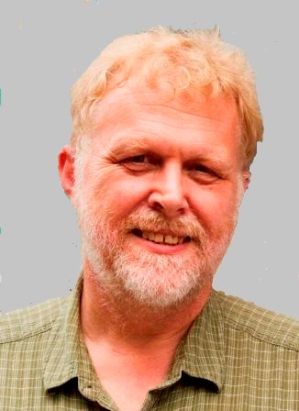 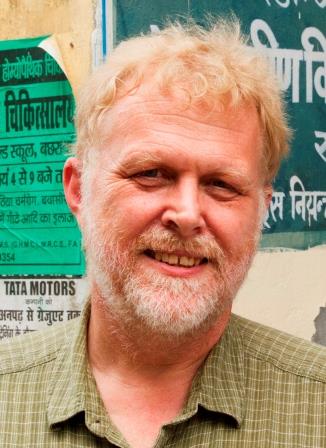 12/1/2023
CSE 417
22
12/1/2023
CSE 417
23
Image analysis
ai: value of assigning pixel i to the foreground
bi: value of assigning pixel i to the background
pij: penalty for assigning i to the foreground, j to the background or vice versa
A: foreground, B: background
Q(A,B) = S{i in A}ai + S{j in B}bj - S{(i,j) in E, i in A, j in B}pij
12/1/2023
CSE 417
24
Pixel graph to flow graph
s
t
12/1/2023
CSE 417
25
Mincut Construction
s
av
pvu
u
v
puv
bv
t
12/1/2023
CSE 417
26